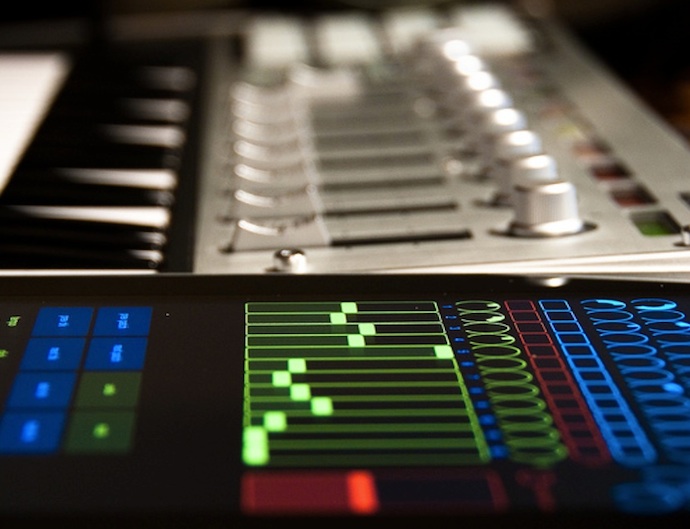 Music Production
Do Now Activity
Key Term Check! Create a glossary for the following keywords.
Music Production
Music Promotion
Music Distribution
Final Mix
Master Copy
Audio File
AAC/Mp3
Producer
Digital Audio Workstation
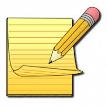 L/O How is a song put together? What difference does it make having a producer?
If you have never been in a recording studio, or tried writing a song, the chances are you won’t know how songs are put together.  You probably also won’t appreciate just how important the role of a producer is.
Progress Indicators:
Putting a Song Together
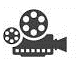 You are going to watch two short films – the first will show you Ed Sheeran working with a producer. The second film will show you an artist producing themselves – being a ‘self-producer’.
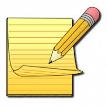 As you watch the first video, note down how many ideas the producer (Steve , the bald guy)  contributed or changed.
Putting a Song Together
Watch this video showing how Ed Sheeran worked with a produced to create ‘Shape of You’, 2017s biggest track!
ED: Artist/Musician
Johnny: Songwriter
Steve:
Producer
What a Producer Does
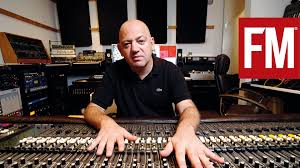 Steve played Ed Sheeran the main hook for the song. He had already come up with that.
Steve tried the idea of recording Ed hitting his guitar.
Steve decided on the hook sound.
Steve chose which guitar parts to use and when to use them.
Steve added the 16 beat percussion.
Steve added the melotron part.
As the producer, Steve knew that they were coming up with good ideas so kept Ed & Johnnie working.
Steve added the bass drum sample.
Were producer Steve’s ideas successful?
Write a short paragraph explaining your thoughts…
?
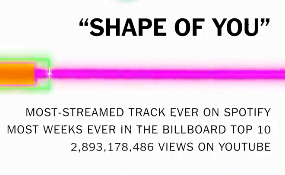 Some artists will contribute most of the production ideas themselves..
Watch this video of Charlie Puth which shows how an artist goes from having an initial idea to recording that idea and ‘producing’ it.
Were Charlie’s production ideas successful? Again, write a short paragraph to show your opinions…
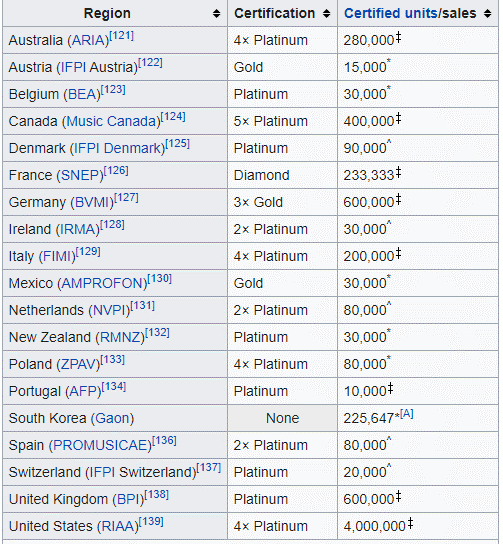 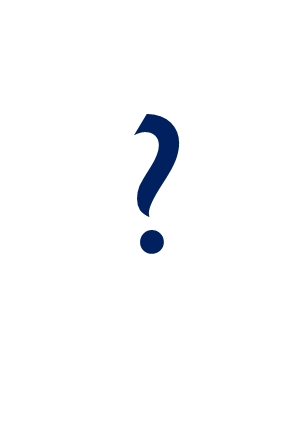 Over 7 Million sales worldwide!
Compare/Evaluate
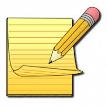 1. Make a list of the advantages and disadvantages of both types of music production. Self vs Someone else.
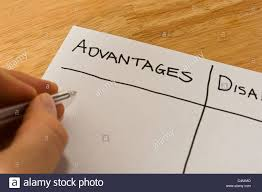 2. Suggest which method, if any, you think is better and say why.
3. How much do you think modern technology has changed the role of a music producer?
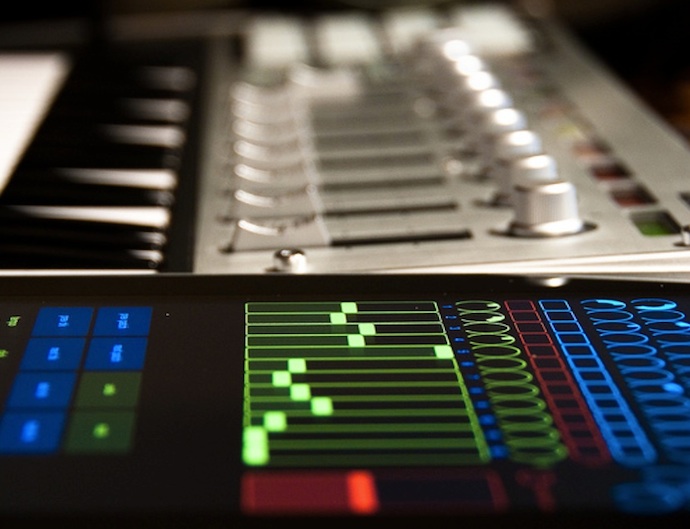 Music Production
KS3: 1/6
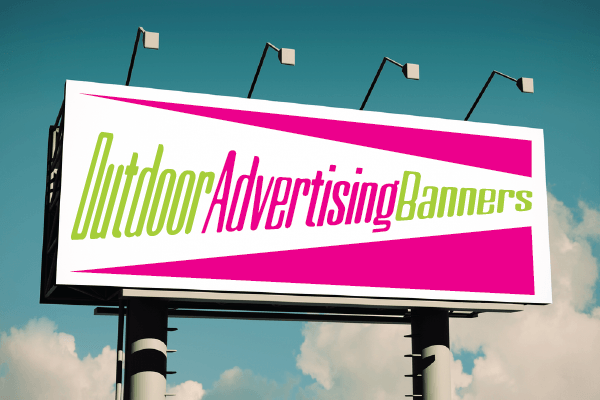 D
N
A
Do Now Activity
Write a list of everywhere that you might see 	or hear     an advert for music.
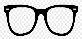 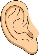 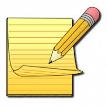 L/O How is music advertised? What is
 PUSH or PULL promotion
Progress Indicators:
Let’s get thinking…
A: 5.2 Billion GBP! 
(2018-19)
Q: How much is the UK Music Business worth each year?
What’s the difference between downloading and streaming music?
60% of that comes from downloading or streaming music.
Downloaded music is stored onto memory and streamed music is only available to be played by a certain website or music provider.
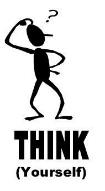 When did you last buy/download/stream a piece of music?
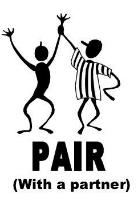 Where did you hear about it? How did you know it existed?
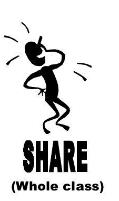 Share your answers by writing them down and sending them to your teacher!
Music has undergone a big change in the way that new artists or bands are promoted.
In the past, Record  Companies would ‘PUSH’ an act across the radio, then book them on a TV show, then maybe try to get them in the tabloid newspapers or magazines.
Now it’s all about creating engaging ‘content’ and creating a ‘PULL’ strategy. Put simply, there is so much ‘content’ released online, TV, radio, newspapers and magazines ALL AT ONCE.
How it works…
Playing a song on the radio repeatedly to generate interest. Continue to ‘PUSH’ the song onto unsuspecting listeners.
Once a listener decides they like the song, they will go and find out more about it, maybe buy it.
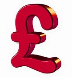 PUSH
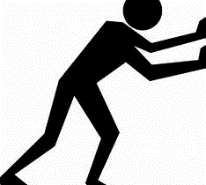 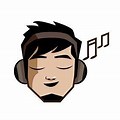 How it works…
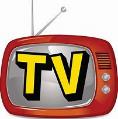 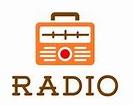 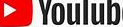 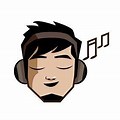 PULL
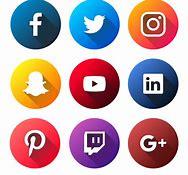 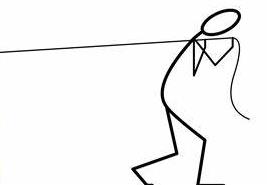 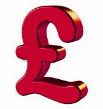 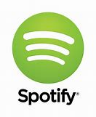 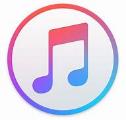 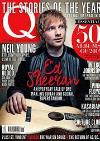 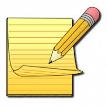 Demonstrate your understanding…
Write one paragraph that explains the difference between PUSH and PULL promotion strategies.
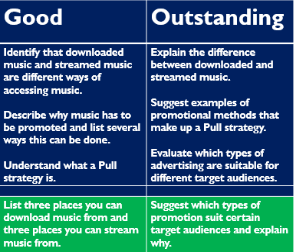 Who is this?
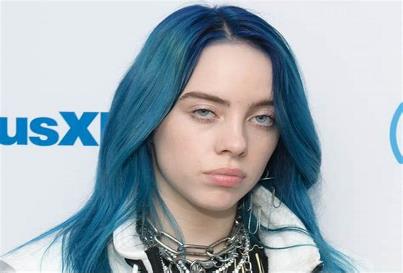 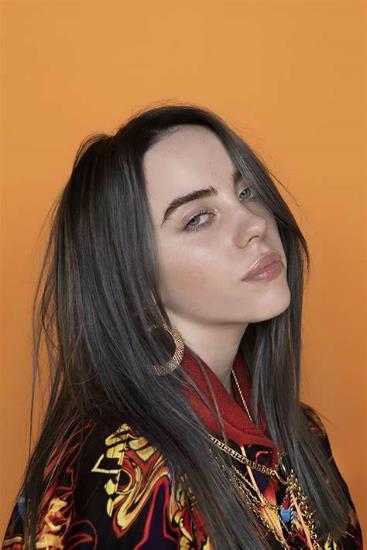 Billie Eilish!
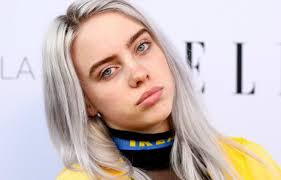 Even I knew who it was!
Billie Eilish’s records have been promoted using a PULL Strategy.
Last year sales:
2.3 billion downloads
Biggest selling artist of 2019.
WHY?
The internet is literately blanketed with all things Billie.
From official videos to behind the scenes, stories, interview videos… There is so much content available to watch and engage with surrounding her album turning up in every corner of the internet under just about any theme from songwriting to production, photography, fashion, personal style, remix cross over videos, comedy even food.
Everything ‘Pulls’ us towards Billie’s brand.
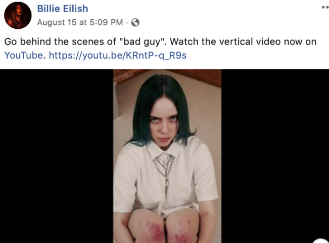 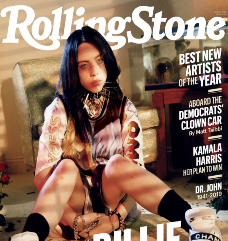 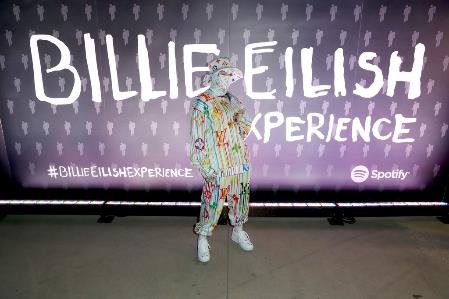 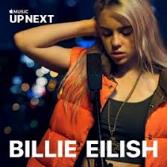 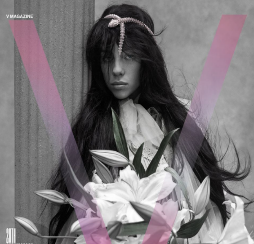 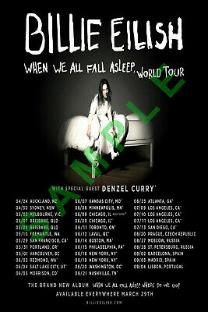 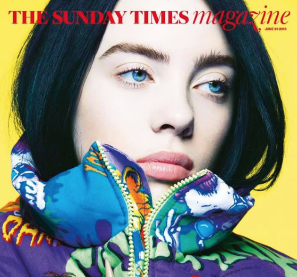 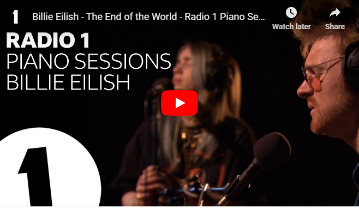 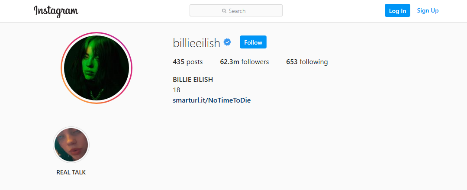 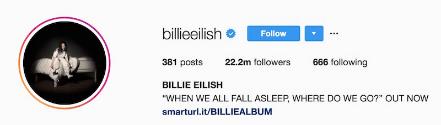 Examples of Twitter and Instagram content.
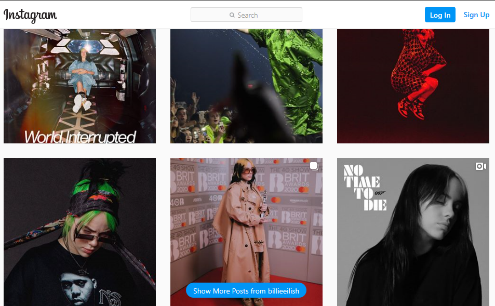 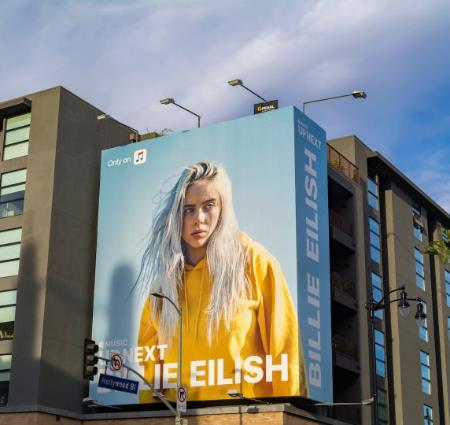 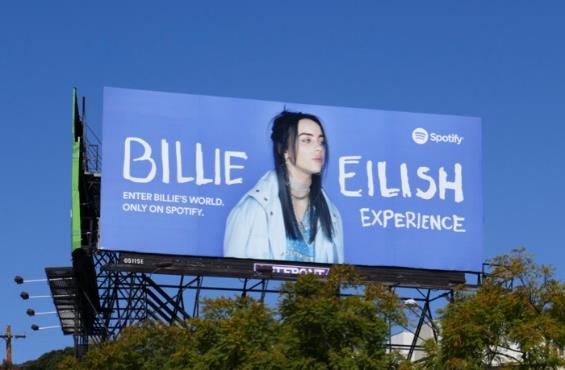 Billie Eilish created an ‘experience’ to help promote her debut album. This was then shared online. 

You can watch the video to this here.
Interview with an Advertising Agency
In order for PULL advertising to be effective, an artist or band will have their promotion campaign managed by an advertising agency. These agencies will deal with everything on behalf of the artist and provide a ‘start to finish’ service.
You must include all of this information in your adverts!
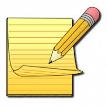 Demonstrate Task
The Product:
The Brief:
The single release date is 23rd October 2020
An advertising agency have asked you to design some new adverts’ for Billie Eilish’s social media to help promote a new single release.
The single is called ‘Virus’.
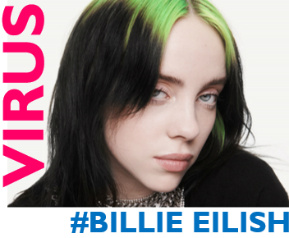 It will be available on all streaming platforms.
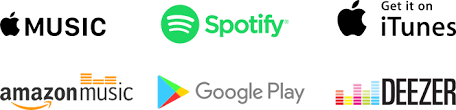 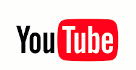 Extension Task: Have a go at designing an Instagram profile for the new single using the template.
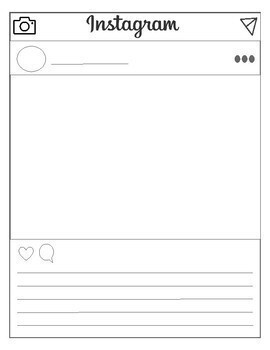 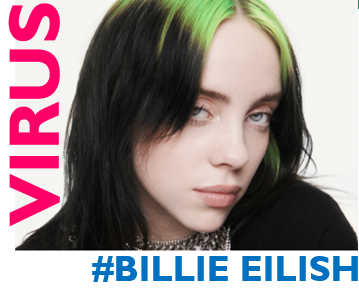